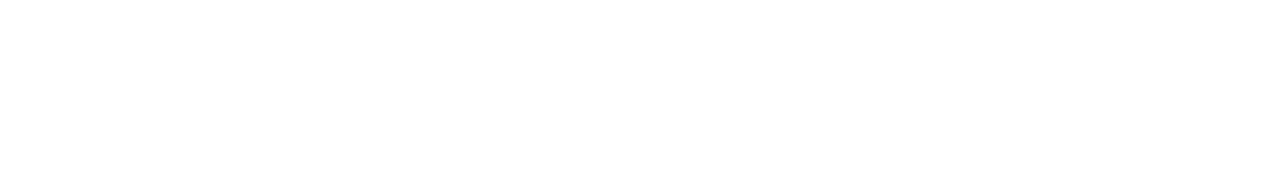 Учреждение образования «Оршанский государственный профессиональный лицей текстильщиков имени Г.В.Семенова»
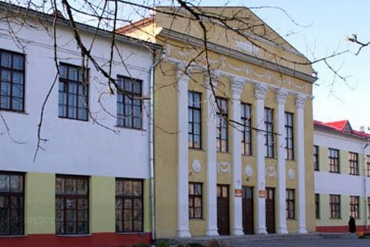 В лицее осуществляется подготовка учащихся 
по квалификациям:

Прядильщик
Оператор ленточного оборудования
Швея
Социальный работник
Парикмахер
Мастер по маникюру
Визажист
Продавец
Контролер-кассир
Оператор связи
Слесарь-ремонтник
Помощник мастера
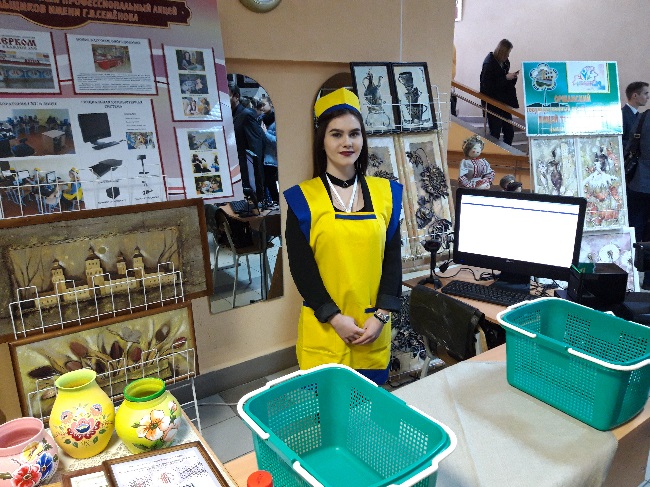 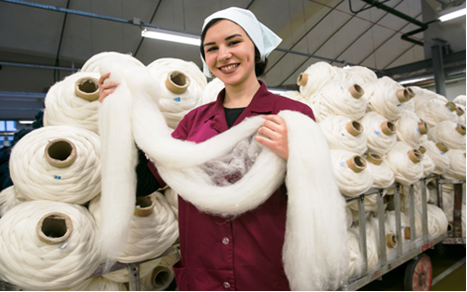 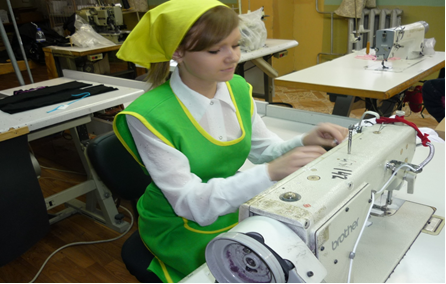 Лицей тесно сотрудничает с РУПТП «Оршанский льнокомбинат»
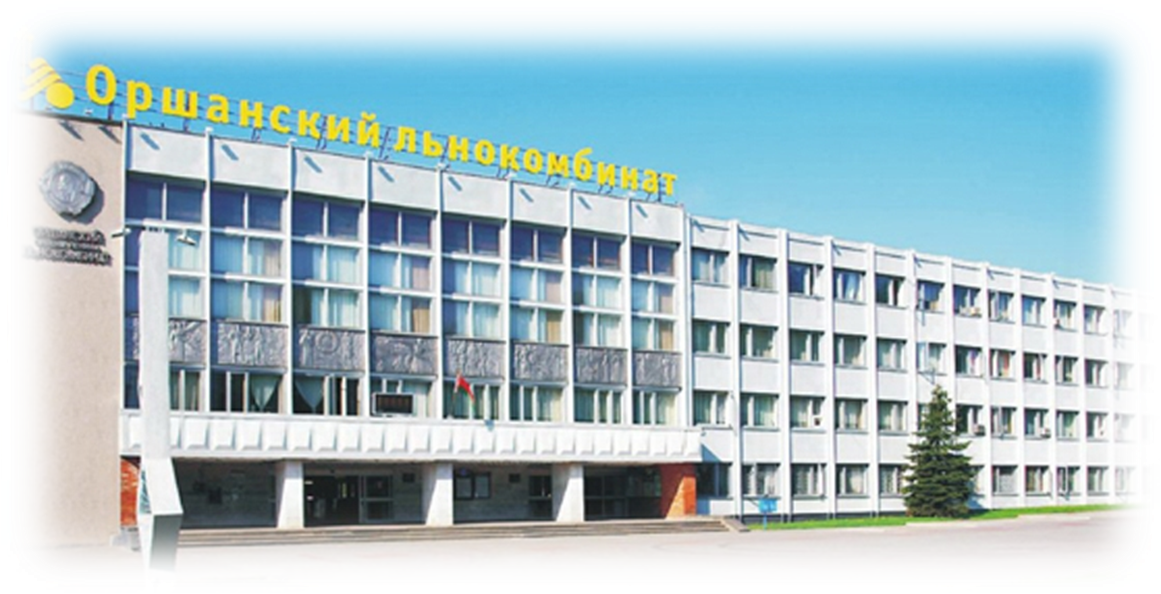 Выпускники лицея при трудоустройстве на РУПТП «Оршанский льнокомбинат» получают полный социальный пакет. Иногородним выпускникам предоставляется общежитие.
Лицей богат учебными кабинетами, мастерскими и лабораториями, которые оснащены современным оборудованием, инструментами и материалами.
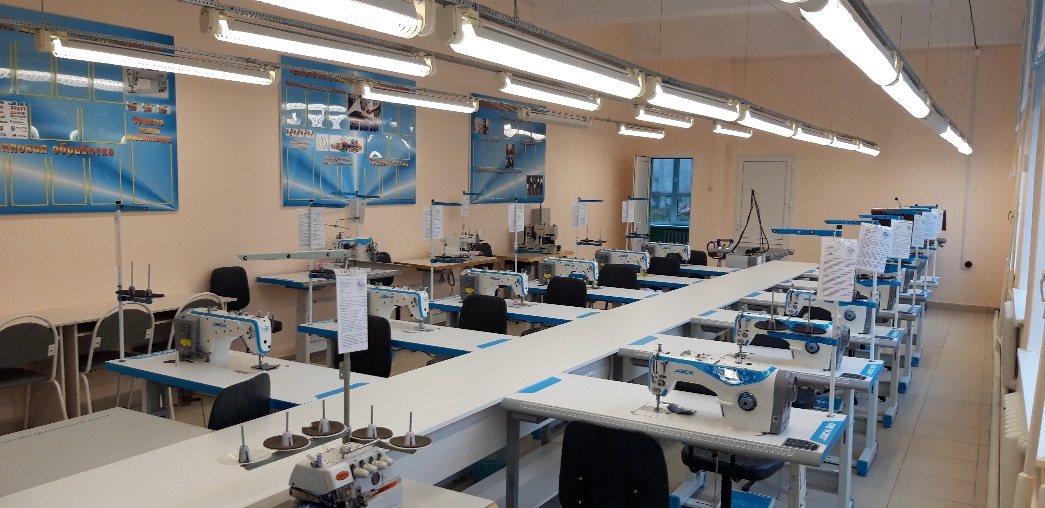 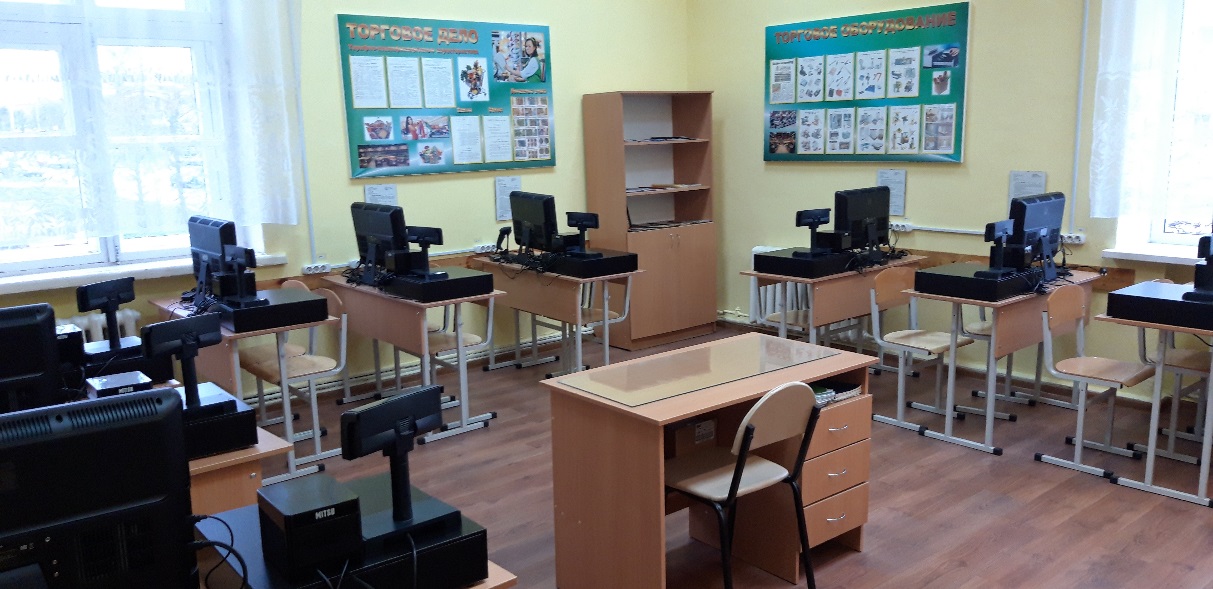 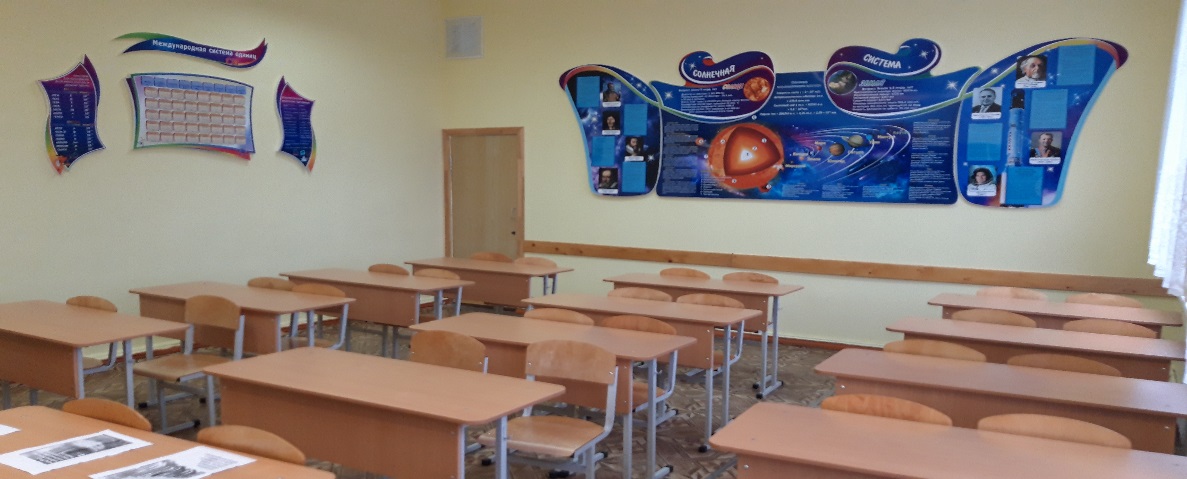